Introduction to the IDF and the IDF Military Colleges
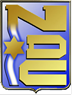 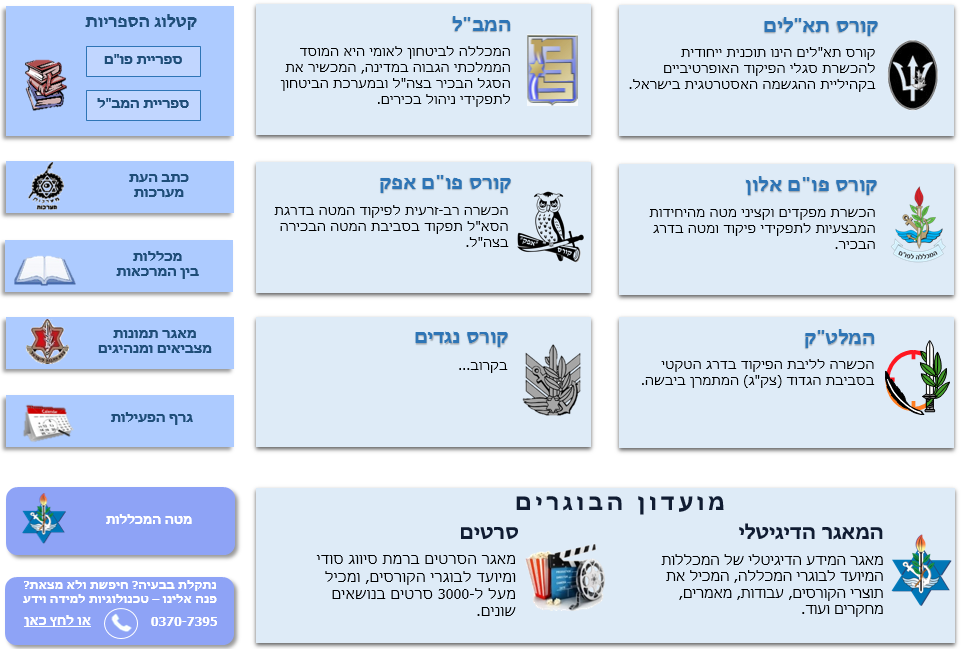 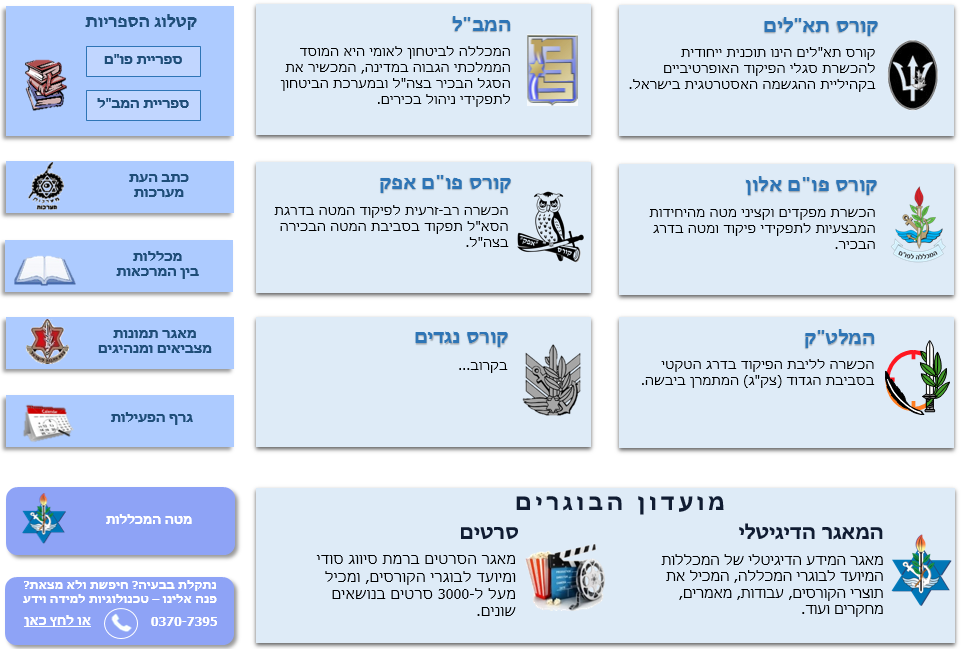 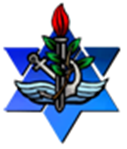 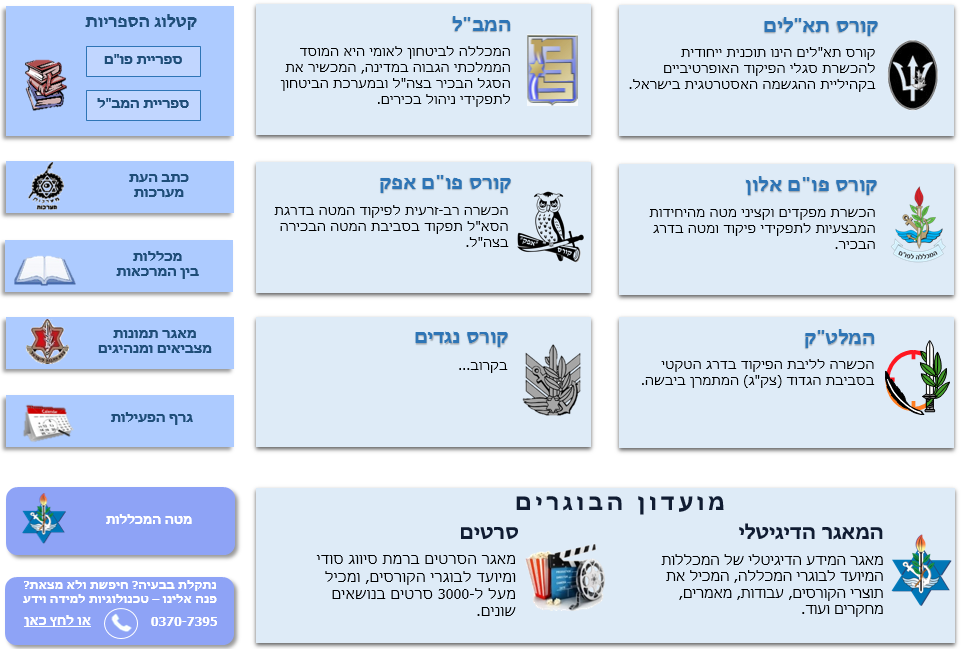 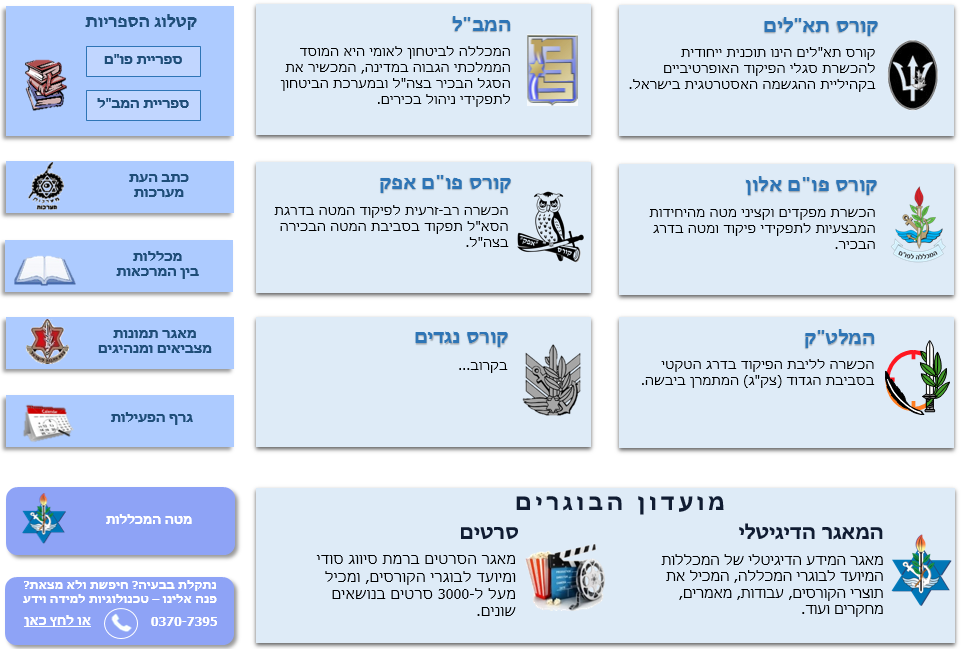 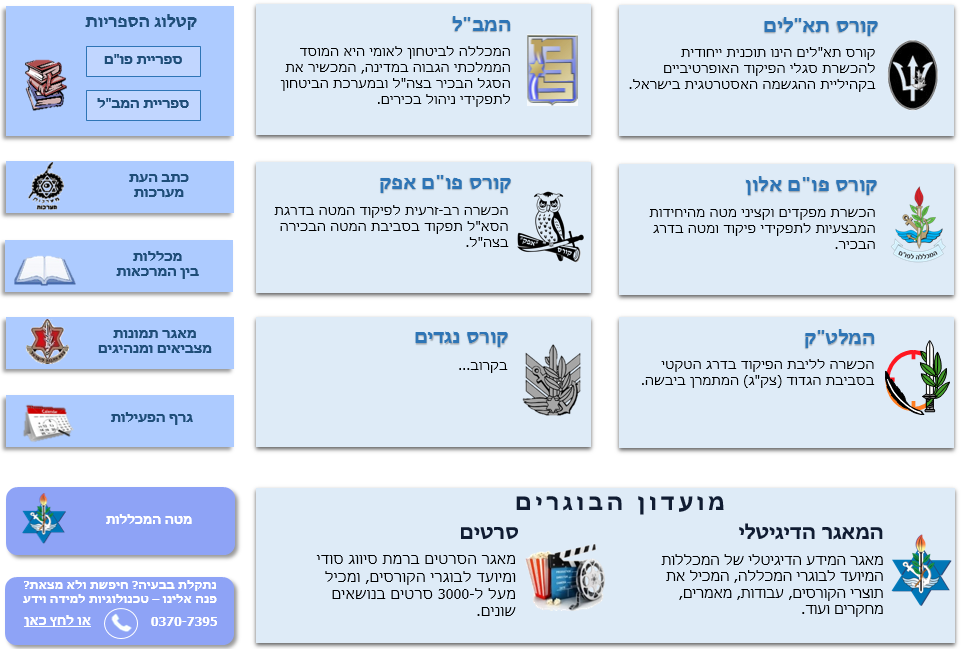 MAJ Ido Soceanu, Summer Course 2018
IDF Structure
CHOD
DCHOD
Professional
Advisors
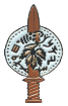 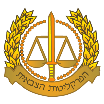 Supervision
Department
Chief Reserve
Officer
Financial
Advisor
Chief Gender
Advisor
Chief
Rabbinate
MAG
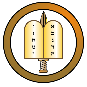 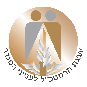 Services
Commands
General Staff
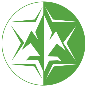 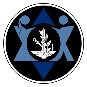 J1
J2
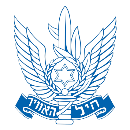 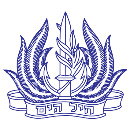 Navy
Ground
Forces
Air Force
Northern
Command
Central
Command
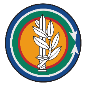 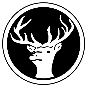 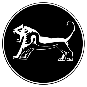 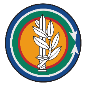 J3
J4
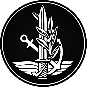 Southern
Command
Home Front
Command
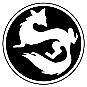 Corps’
J4
Joint
Command
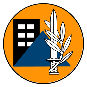 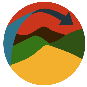 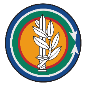 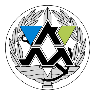 J5
J6
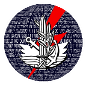 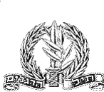 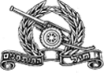 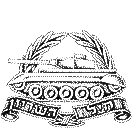 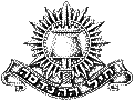 IDF Colleges
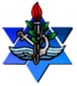 IDF Ranks and Positions
Command
(Deployable Forces)
Staff
(Force Buildup)
Rank
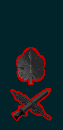 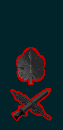 Command
MG
Directorate
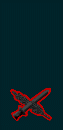 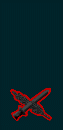 Division
BG
Division
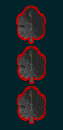 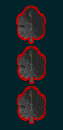 Brigade
COL
Department
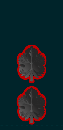 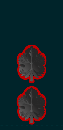 Battalion
LTC
Branch
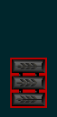 Company
MAJ / CPT
Desk
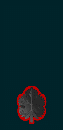 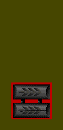 Platoon
1LT / 2LT
Desk
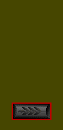 IDF Berets
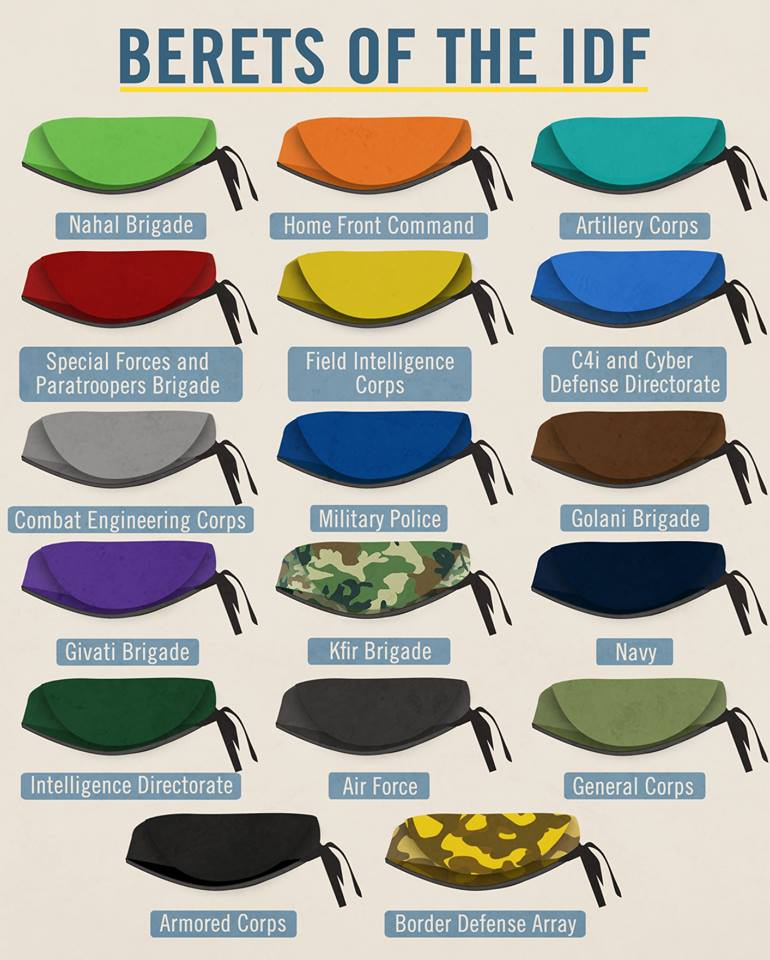 IDF Regional Commands
Northern Command:
The Northern Command Holds Operational Responsibility for Israel’s Northern Borders. Its Mission is to Keep Israel’s Northern Command AOR Secured, to Maintain a Constant State of Readiness and to Prepare Forces for Routine Activity, Emergencies and Potential Conflicts
Central Command:
The Central Command Holds Operational Responsibility for Judea and Samaria and The Jordan Valley. Its Primary Mission is to Protect the Civilian Population and to Counter Terrorism. Additionally, the Central Command is Responsible for Creating Conditions Necessary for a Viable Political Resolution to the Conflict
Southern Command: 
The Southern Command Holds Operational Responsibility for Israel’s Southern Borders, Spanning from the Yishai River and the Rafah Coast in the North to the Taba Pass in the South. The Command Charged with the Protection of the Civilian Population Throughout its AOR
Joint Command: 
The Joint Command Holds Operational Responsibility for Israel’s Strategic Depth
Homefront Command:
The HFC’s Goal is to Ensure the Stamina of the Israeli People During Armed Conflicts, Disasters and Emergencies, by Providing Management, Protection, Rescue and Relief. The Command Contributes to Planning, Mitigation, Response and Recovery in Emergency Situations
The Regional Command – Missions and Role
The Regional Commands are a ground force HQ, but may receive aerial or naval assistance

The Regional Commands have no force build-up capabilities

The Regional Commands are assisted by the General Staff in the fields of intelligence, C4I and logistic support

The Regional Commands are responsible for a limited and defined geographical depth.

The Regional Commands enjoy complete autonomy regarding ground forces capabilities and fire support (e.g. engineers, artillery).
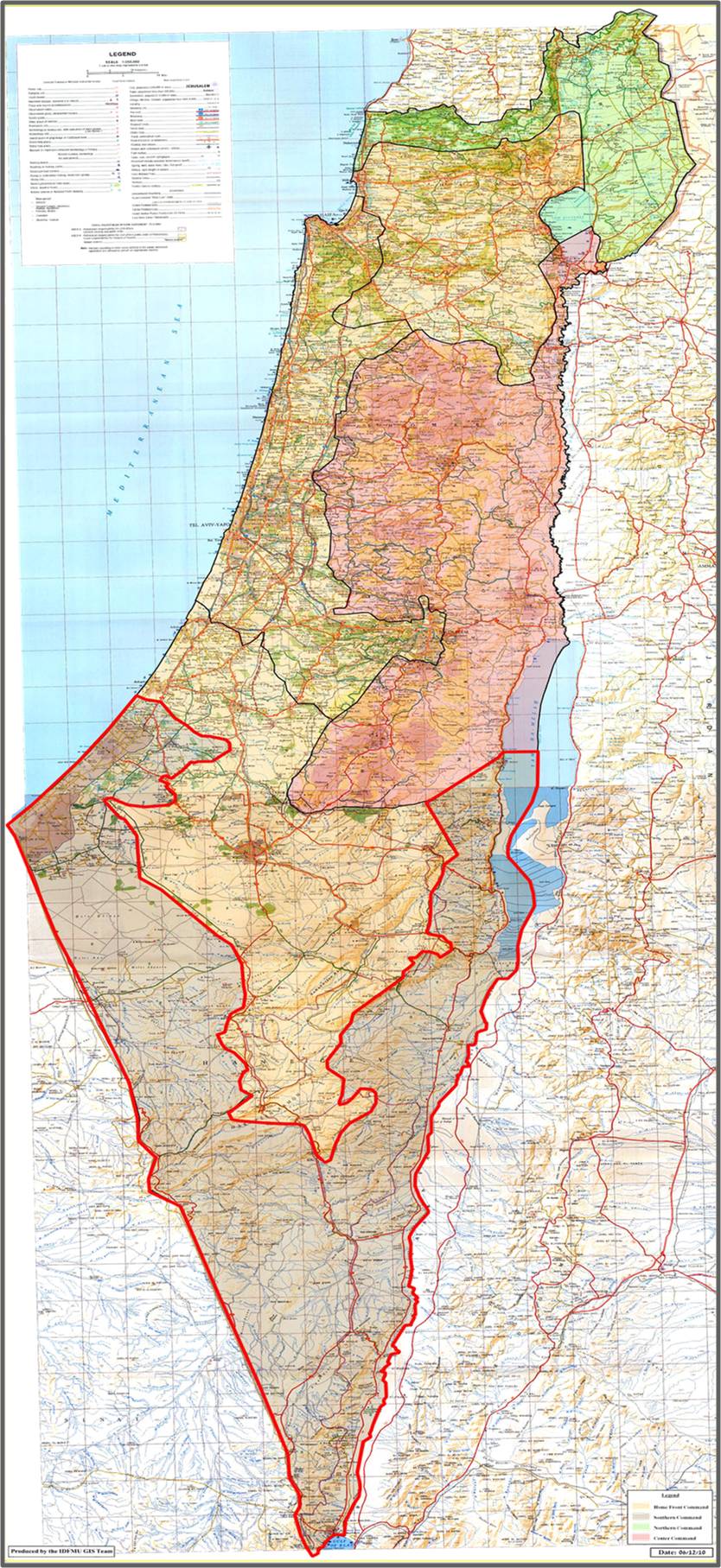 Northern Command
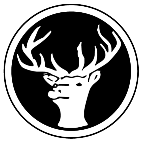 Commander: 
MG Yoel Strick
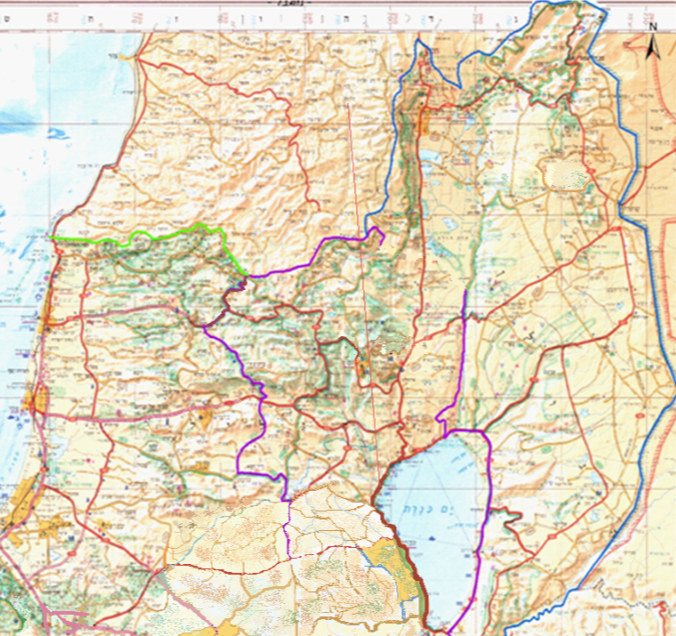 210 Division Commander
BG Amit Fisher
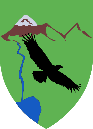 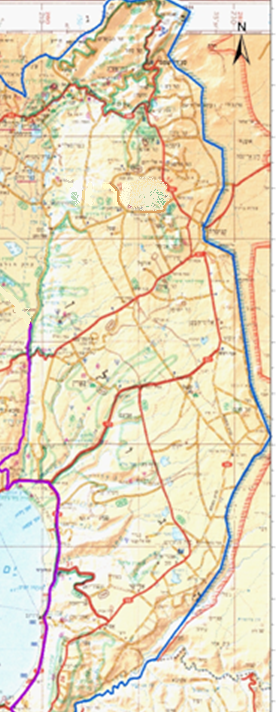 210
Division
91  Division
91 Division Commander 
BG Rafi Milo
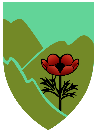 474
 Brigade
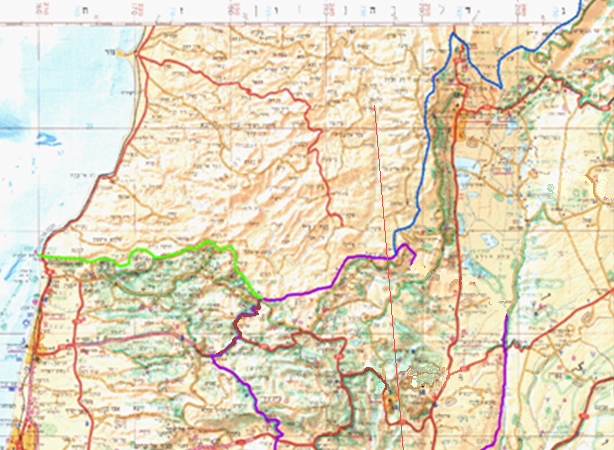 769
Brigade
300
Brigade
Central Command
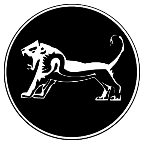 Commander: 
MG Nadav Padan
877 Division:
BG Eran Niv
417 Brigade:
COL Udi Tzor
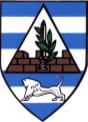 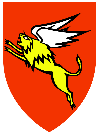 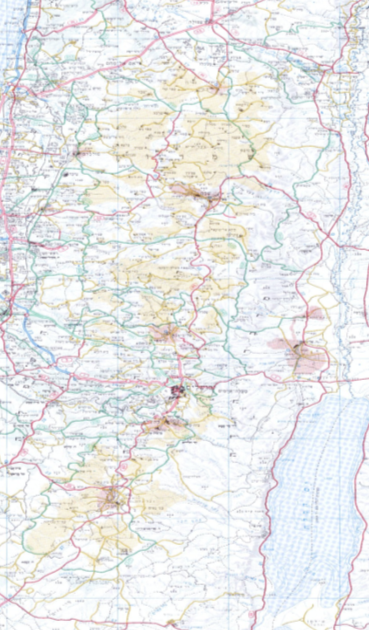 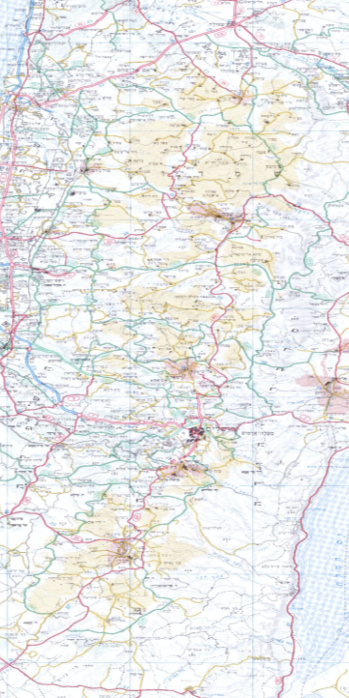 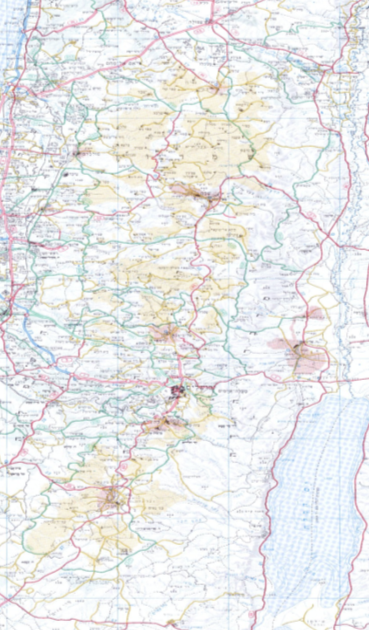 Menashe
Brigade
877
Division
Efraim
Brigade
Shomron
Brigade
Binyamin
Brigade
417
Brigade
Etzion
Brigade
417
Brigade
Judas
Brigade
Southern Command
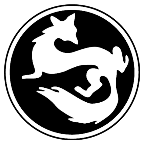 Commander: 
MG Eyal Zamir
80  Division:
BG Guy Hazut
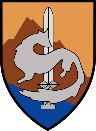 143 Division:
BG Yehuda Fux
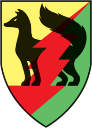 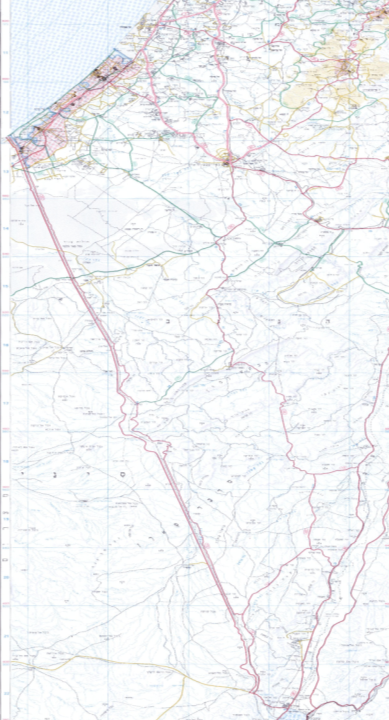 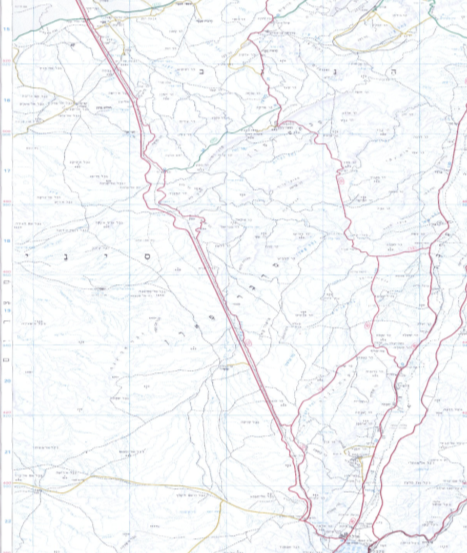 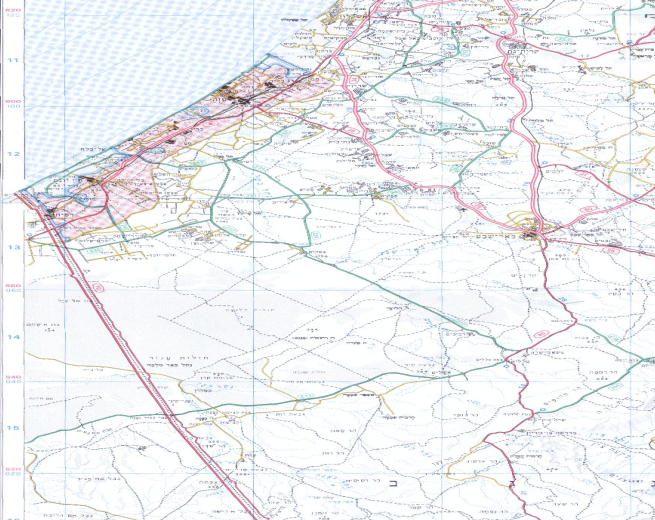 7643 Brigade
143 Division
Sagi Regional Brigade
6643 Brigade
80 Division
Eilat
Regional Brigade
Structure of the IDF Military Colleges
Head of the IDF Military Colleges
(MG Amir Baram)
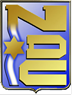 Israel National Defense College
(Col Yoni Sayda Marom)
Chief of Staff of the Colleges
(BG Udi Ben-Mocha)
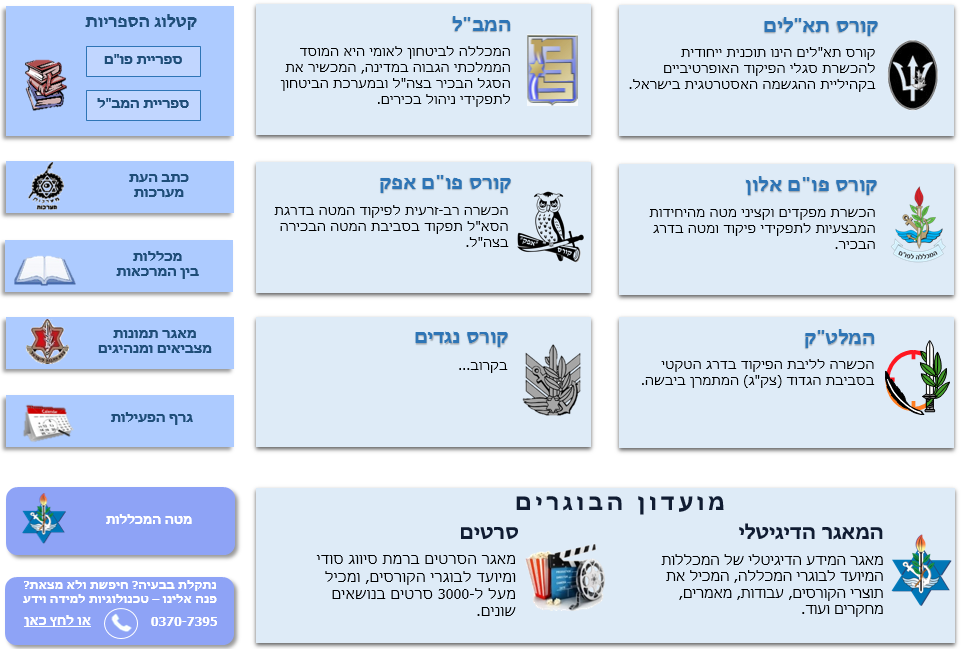 Brigadier Generals Course
“Maarachot” Publishing
Research Center
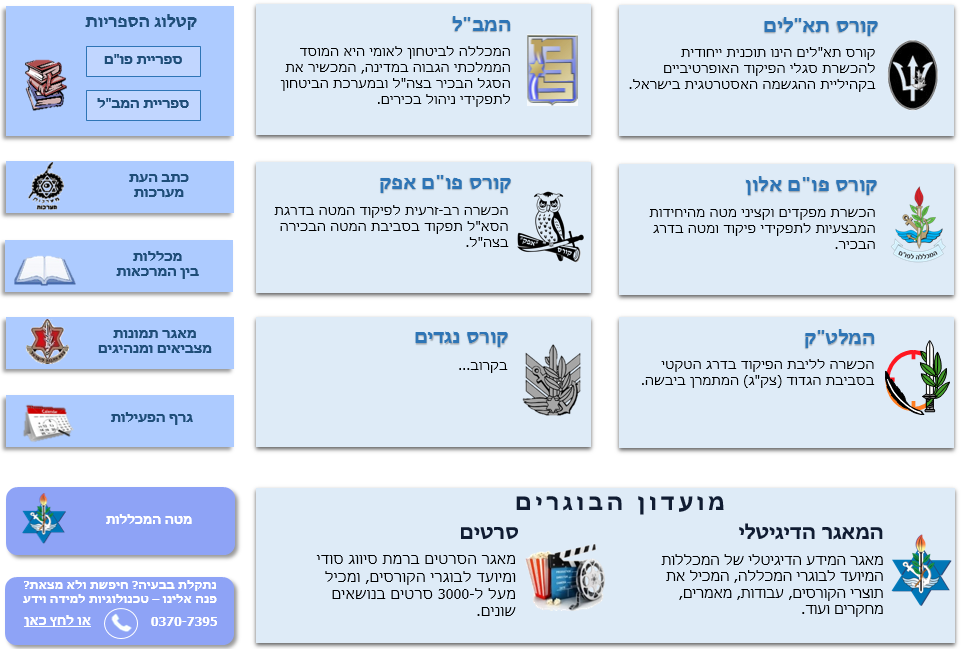 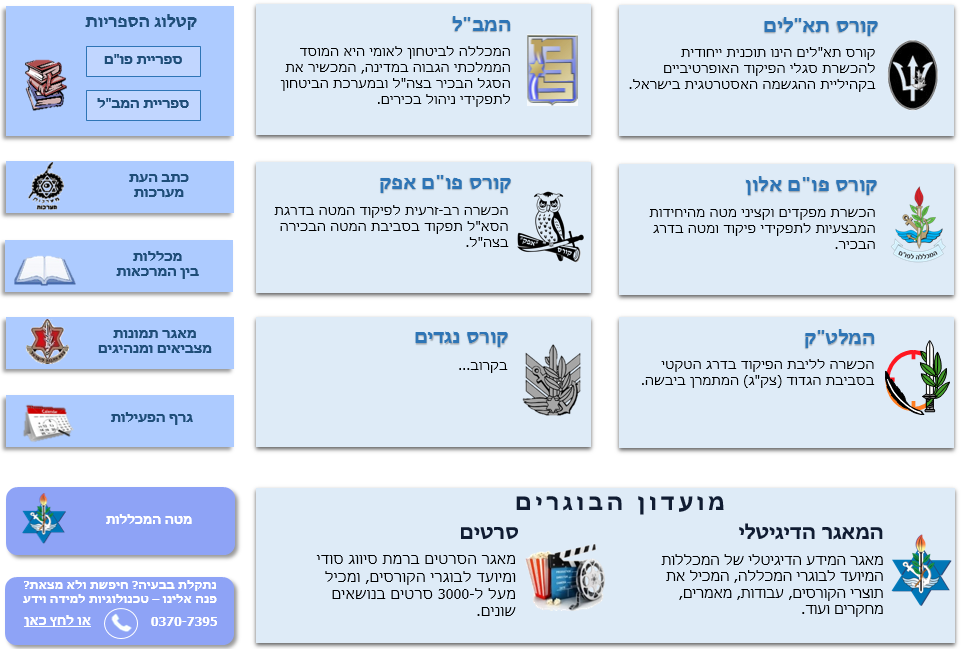 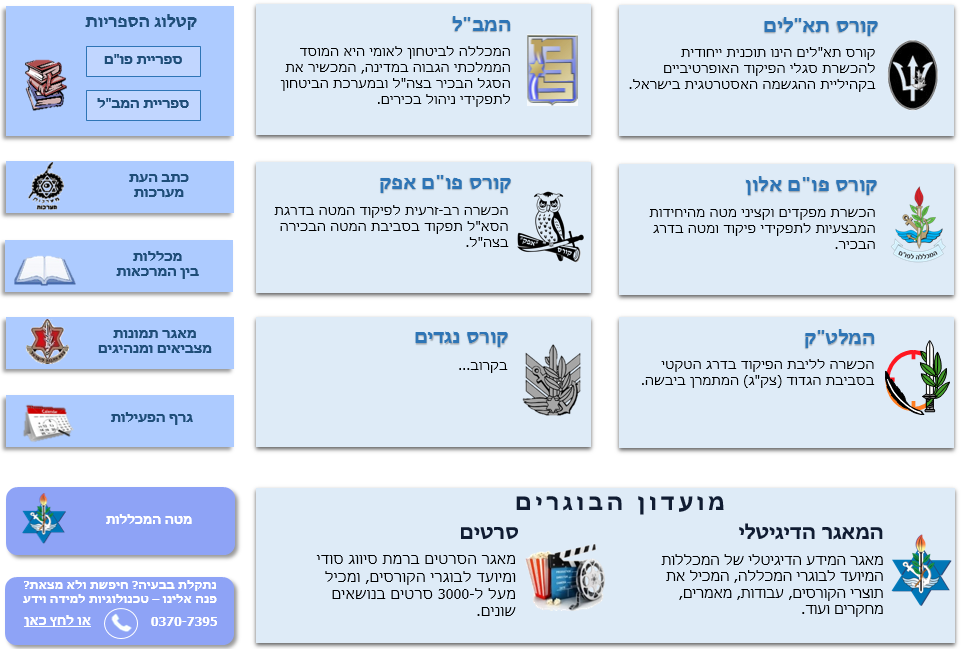 Commander of “Afek” Course
(COL Yair Barak)
Commander of “Alon” Course
(COL Ohad Najma)
Commander of the Operational Course for NCO
(LTC Ohad Noyman)
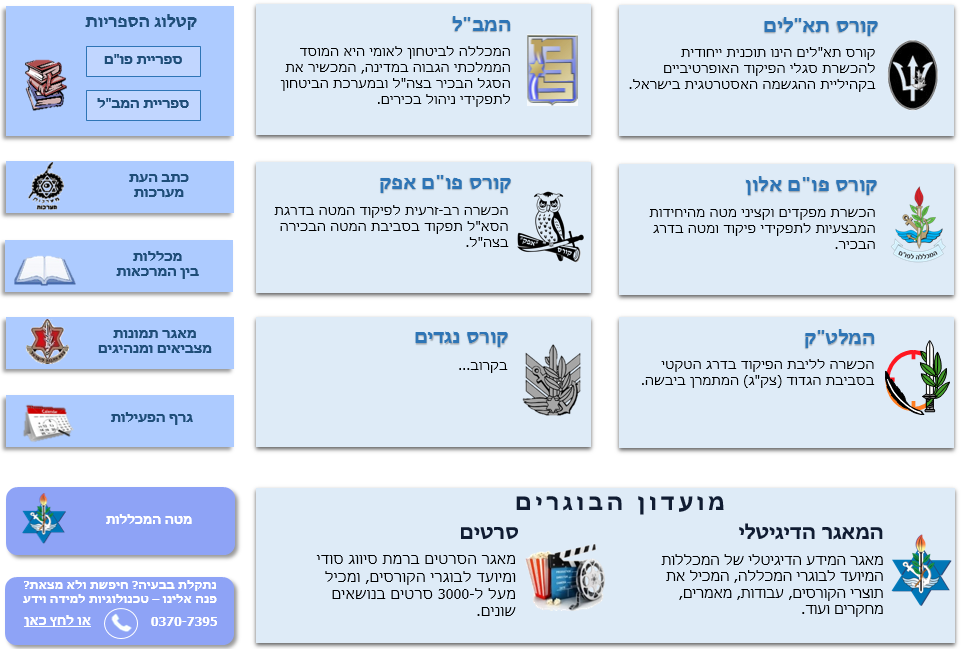 Tactical and Command College
(COL Pinches Joseph)
Head of the 
Instruction Branch
Head of Logistic Branch
Head of Research 
And Development